PAV in het CDO Kortrijk
Voorwaarden tot behalen van:
2de graad


Ten vroegste einde 2de jaar na 1ste graad

Eén certificaat BGV

Behalen leerplandoelstellingen 2de graad
3de graad


Ten vroegste einde 4de jaar na 1ste graad

Eén certificaat BGV

Behalen leerplandoelstellingen 3de graad
Diploma


Ten vroegste einde 5de jaar na 1ste graad

Eén certificaat BGV

2de graad

Behalen leerplandoelstellingen diploma
Traject PAV
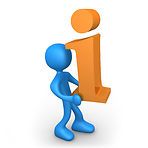 Informatieverwerving en verwerking


Probleemoplossend denken


Individueel en groepswerk


Maatschappelijke participatie
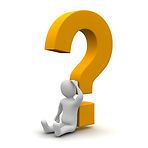 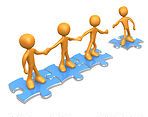 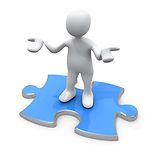 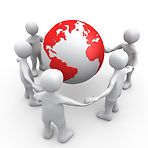 N
N
N
N
N
N
N
N
N
N
N

N
N
N
N
N
n
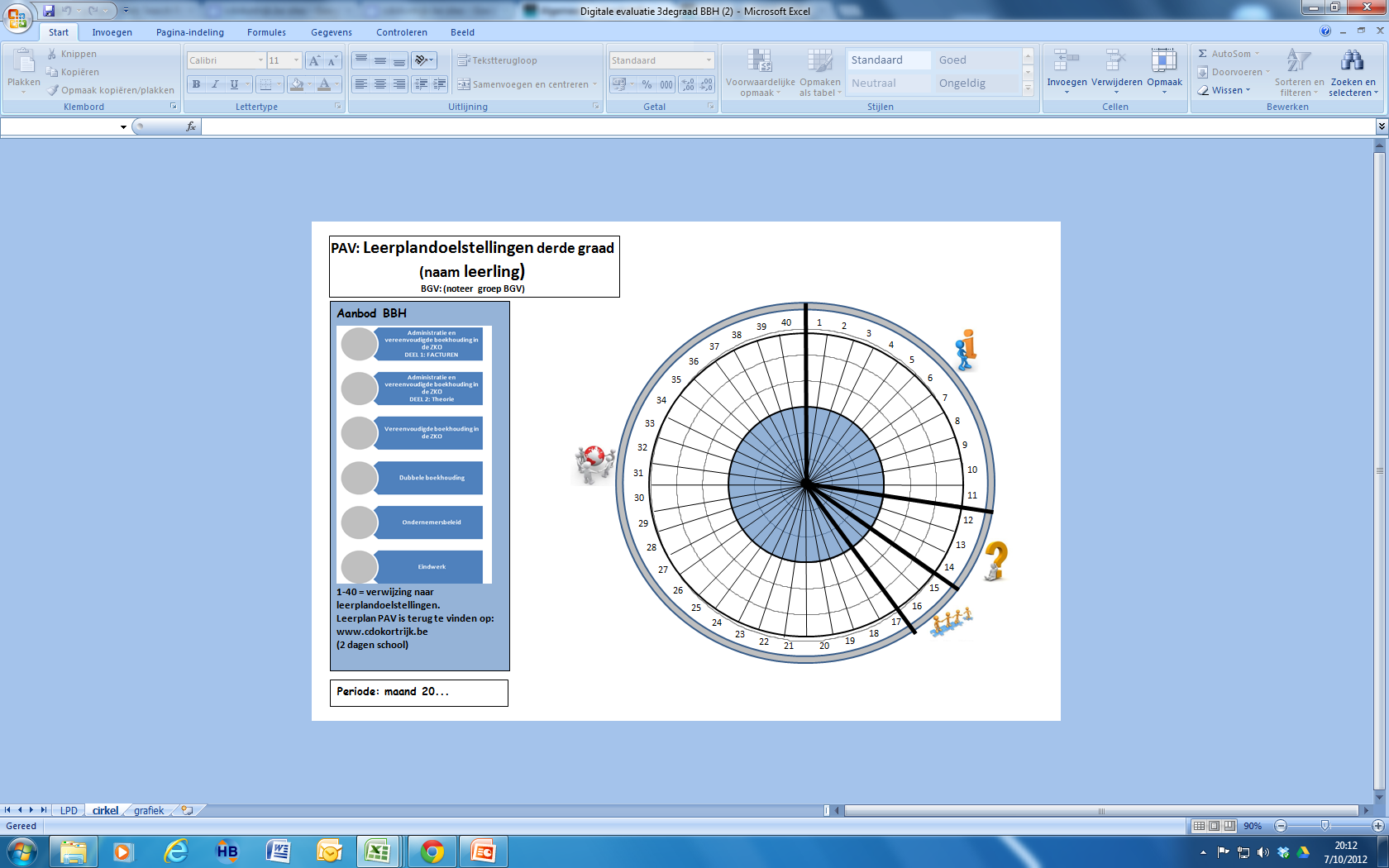 Klemtonen in de verschillende graden
2de graad

Werken 
onder 
begeleiding
3de graad

Werken 
op 
zelfstandige basis

+ eindwerk (titel eigen keuze)
Diploma

Verschillende projecten 
volledig zelfstandig
organiseren

+ eindwerk (titel opgelegd, met jury)